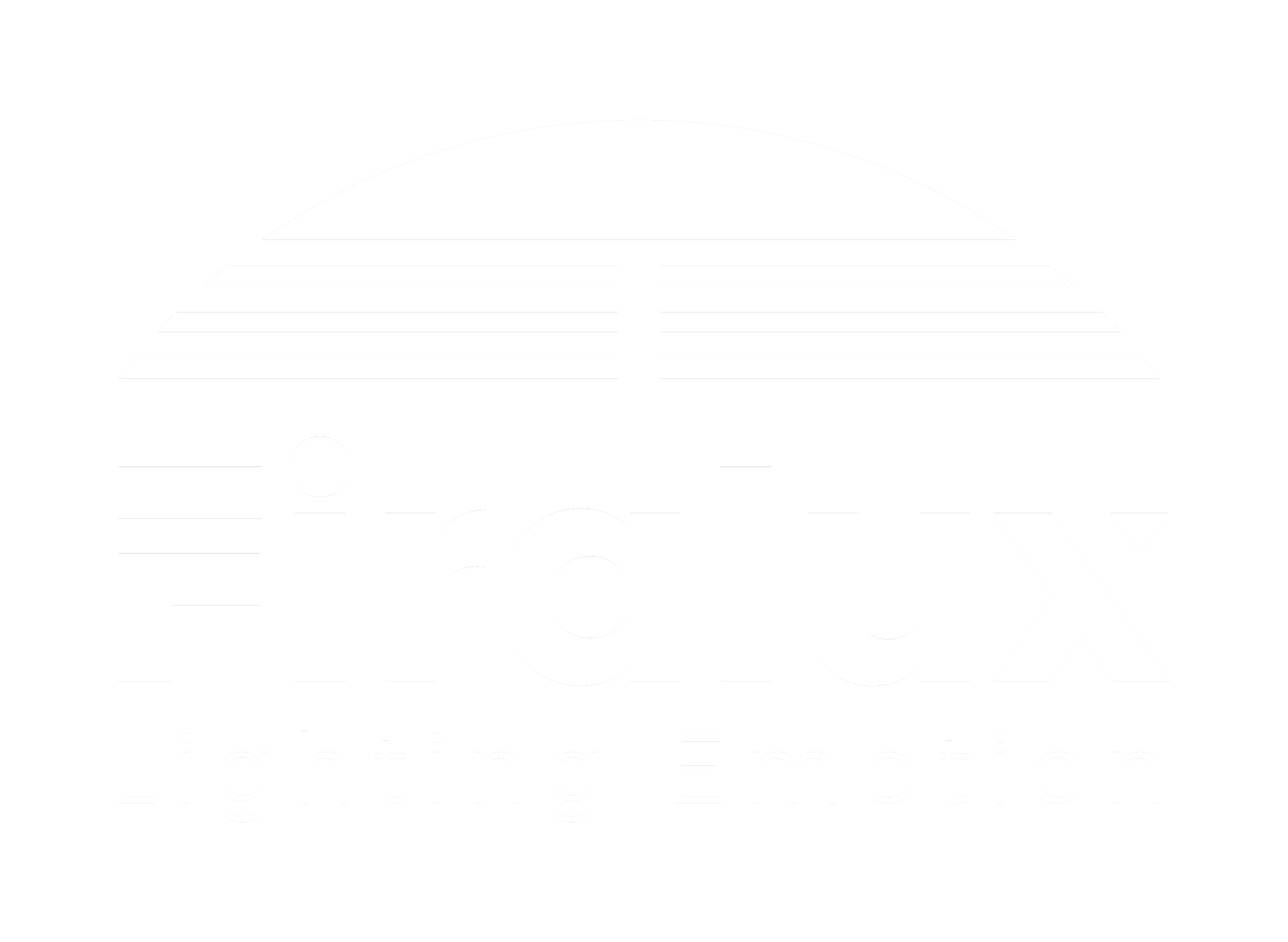 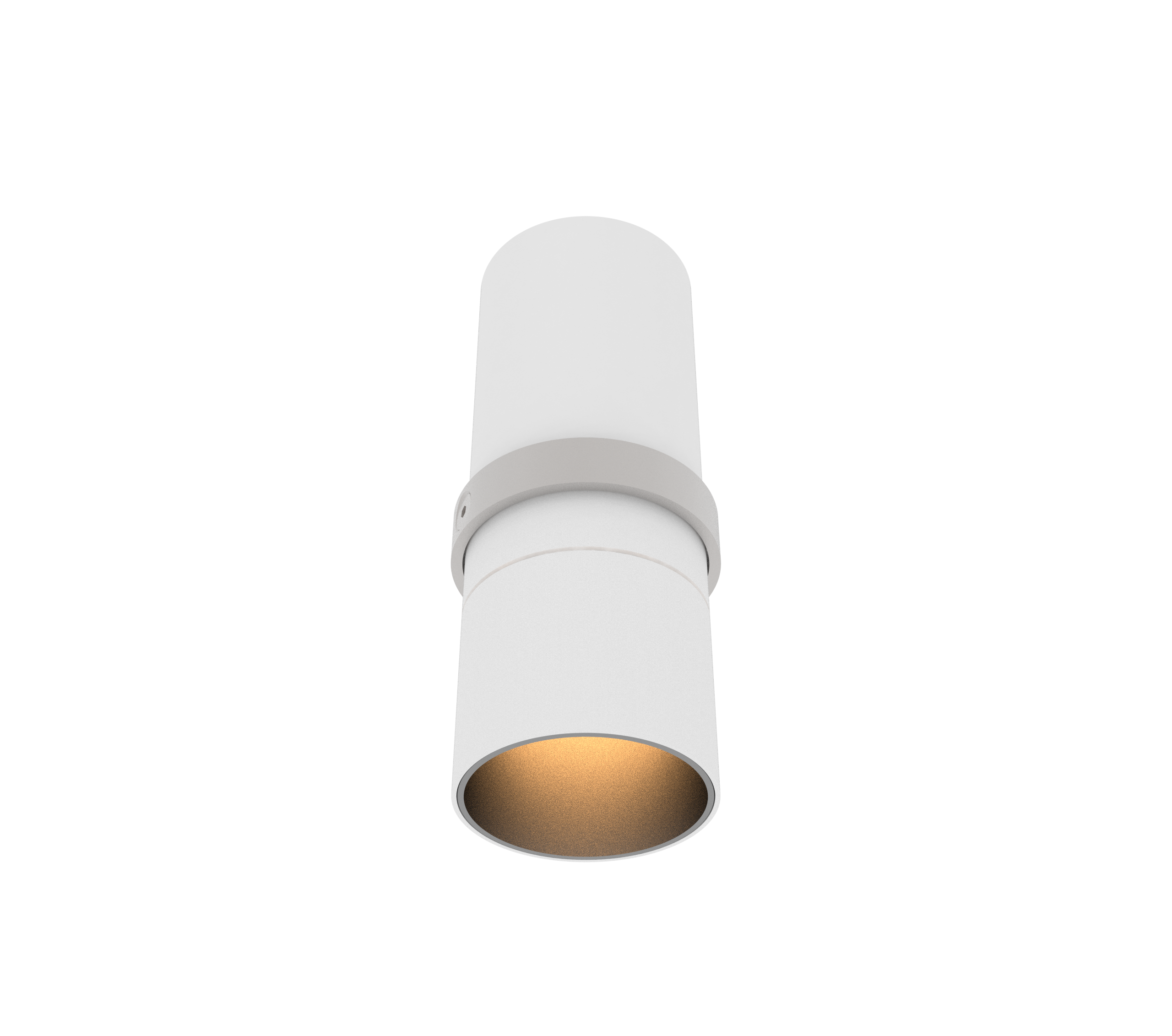 AURORE
D52
Fixed canon version
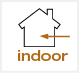 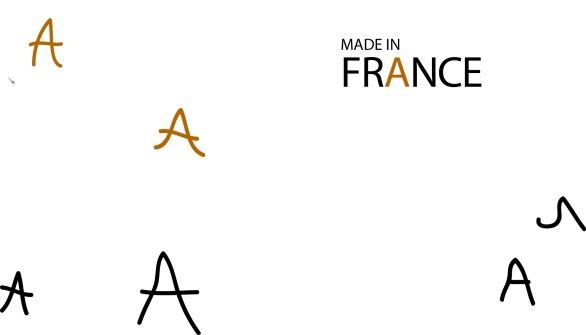 Ta
25º
IP
        20
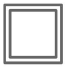 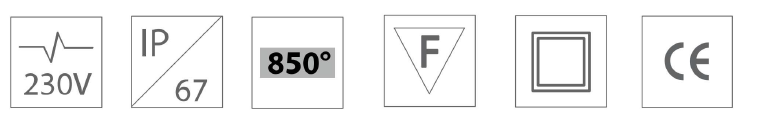 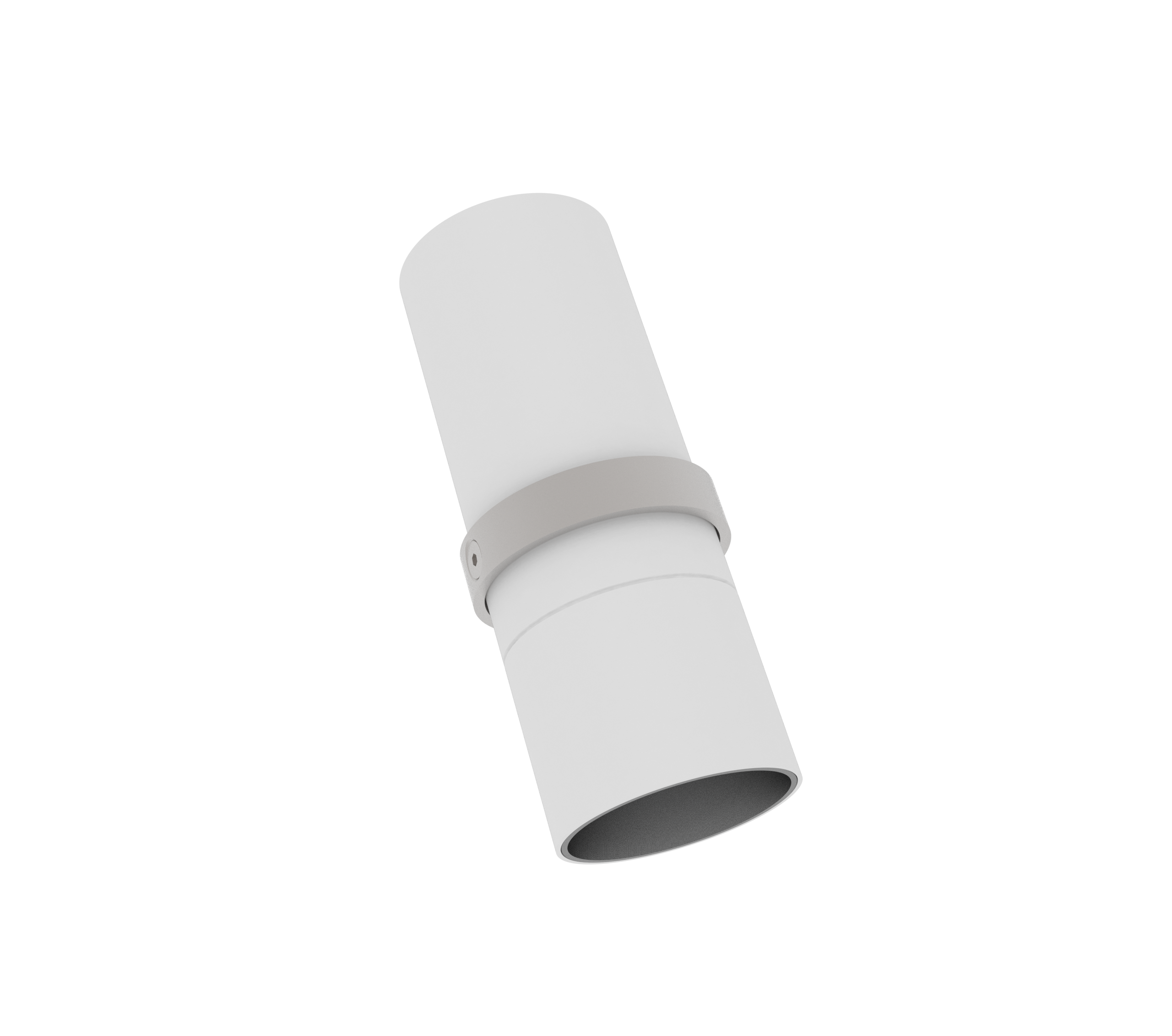 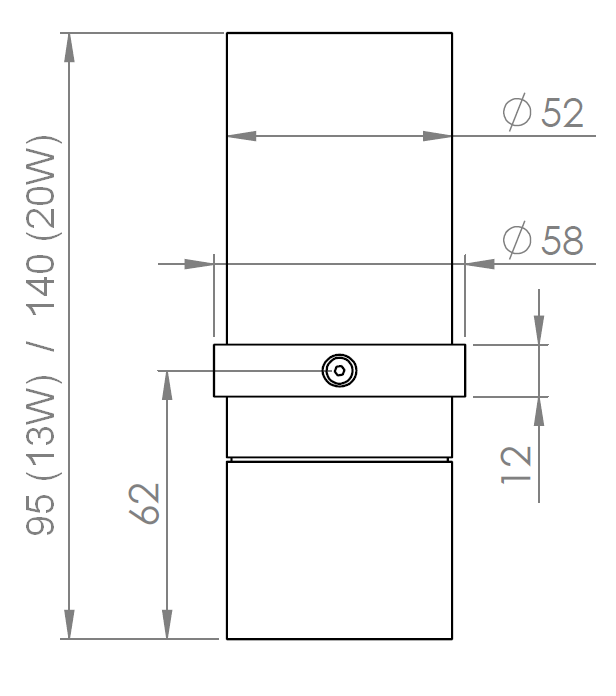 AURORE D52
Fixed canon version
All the connections have to be made before powering up, 
otherwise the luminaires could  be seriously damaged.
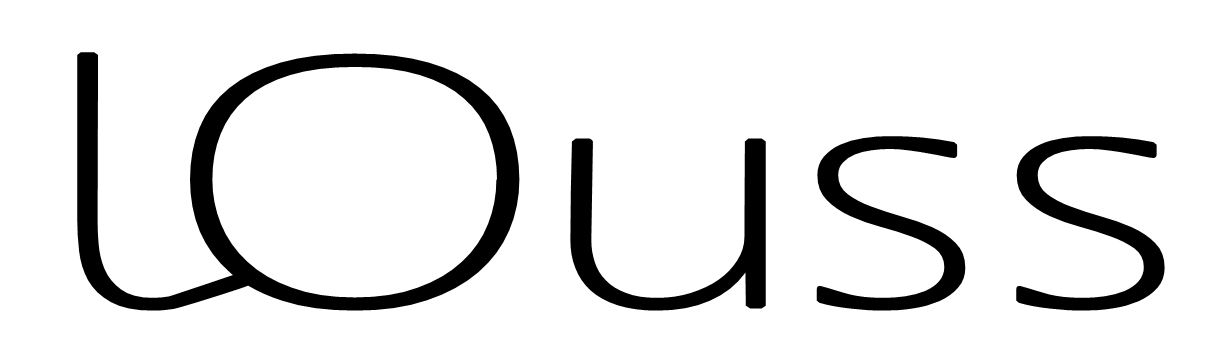 Last update : 23/10/2019
Firalux & LOuss brands
Siège social / Head Office
PA Les Terres d’Or
Route de Saint Philibert
21220 Gevrey Chambertin - FRANCE
SARL, Capital 40 000€
RCS DIJON B 503 367 245
TVA/VAT n°: FR24 503 367 245
APE 4676Z
Tel. : +33 380 48 65 68
               contact@louss.fr
                 www.louss.fr
 Best group